المفردات
الآن
فيما سبق
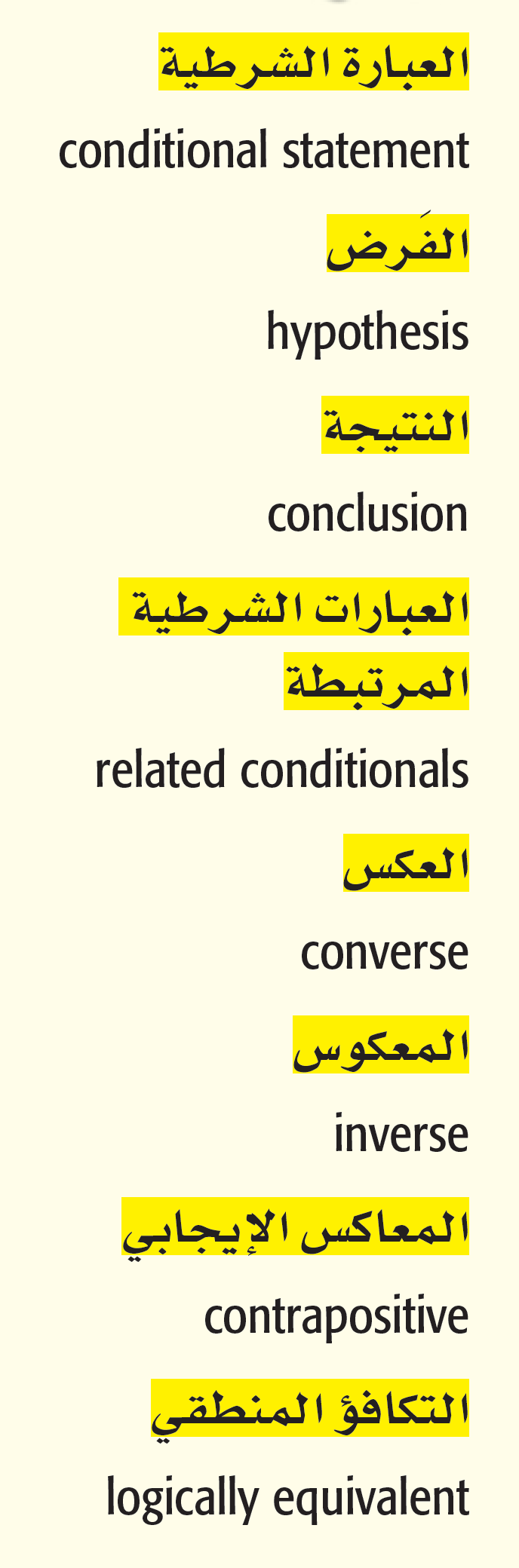 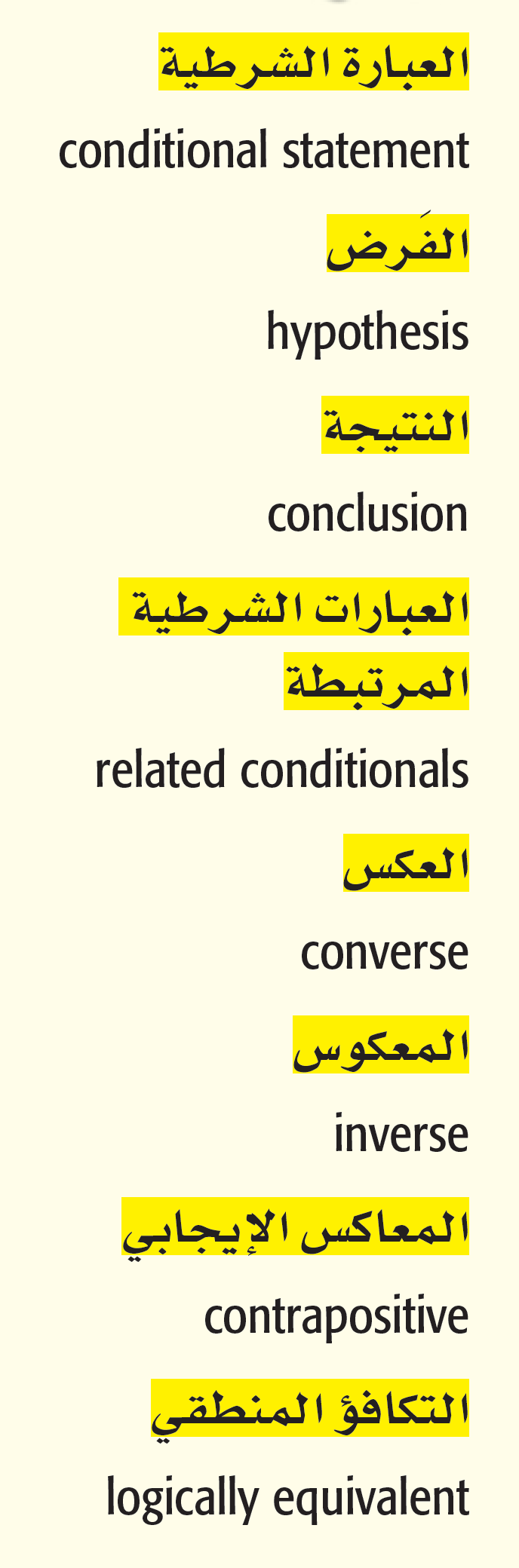 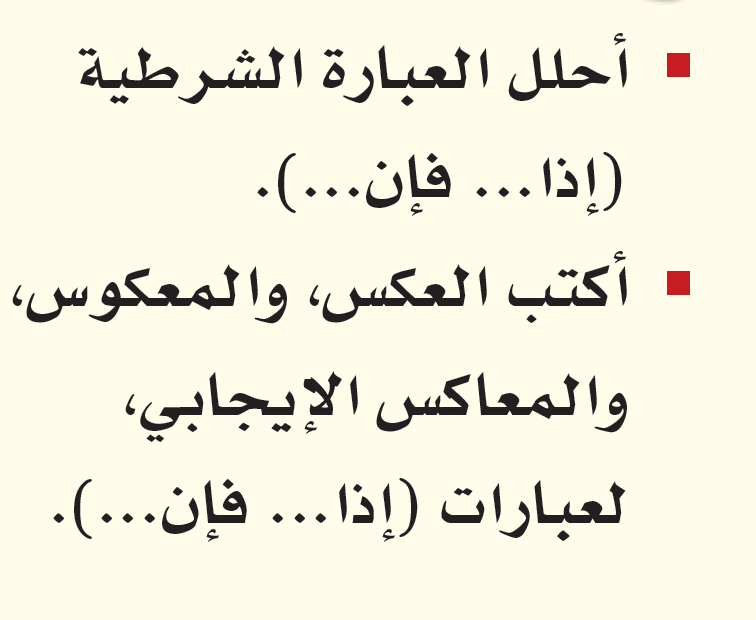 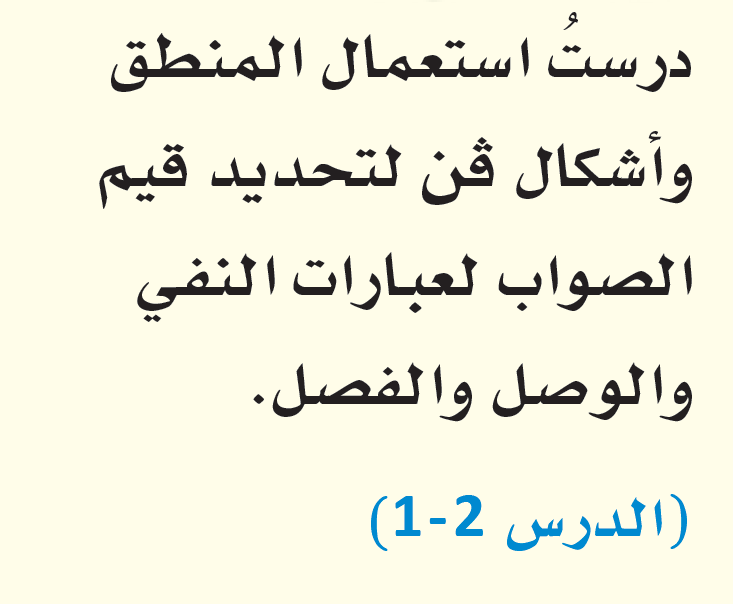 لمــــــــــــــــــــــــــــــــاذا
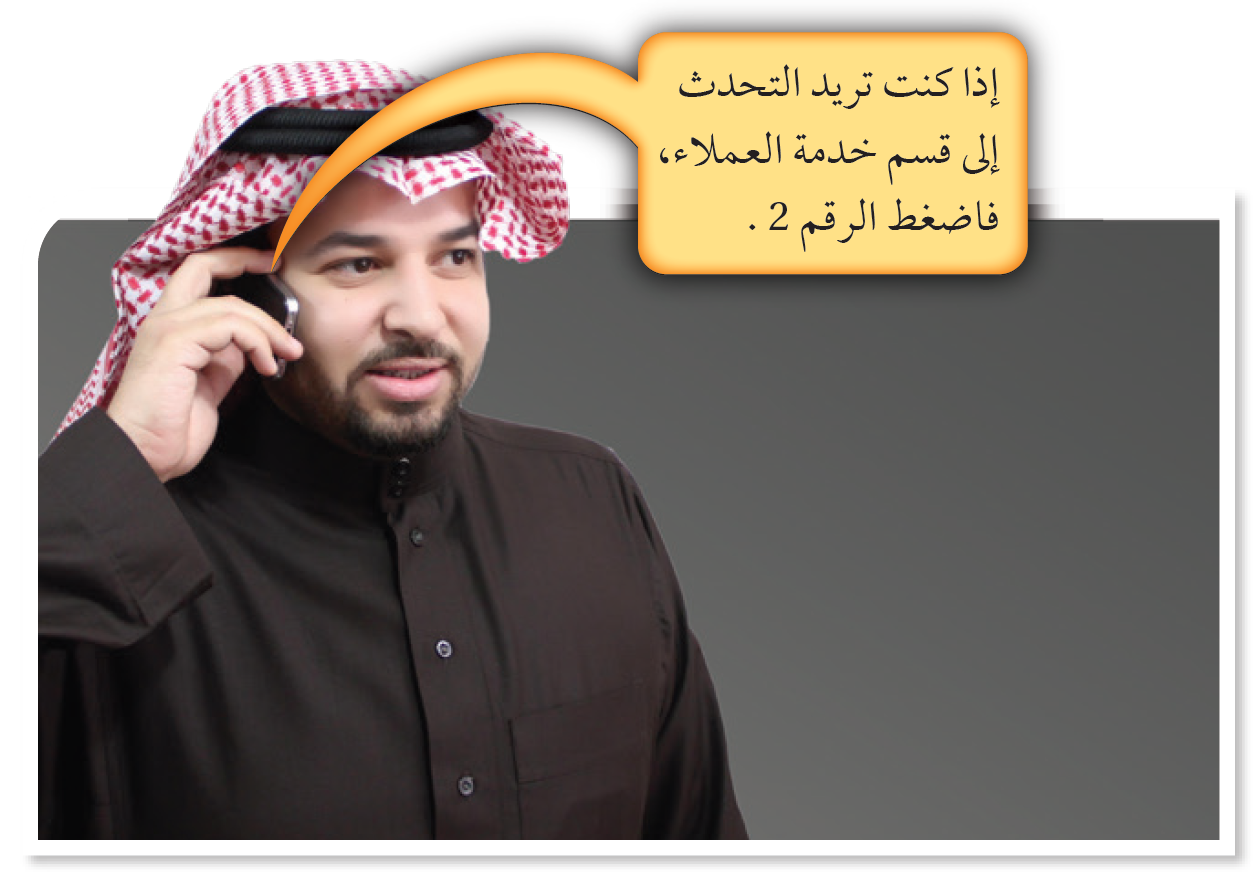 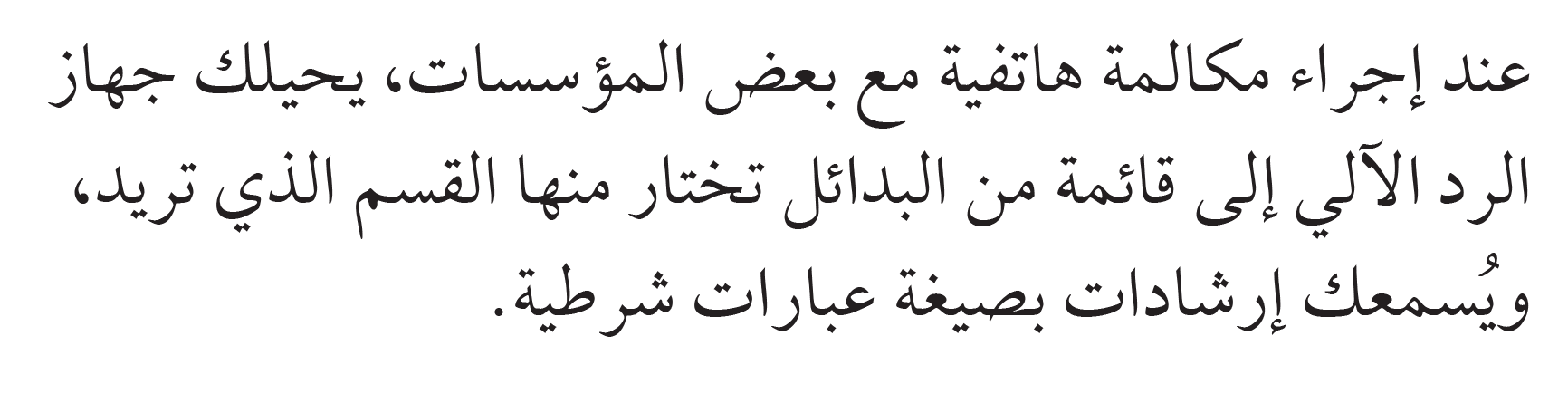 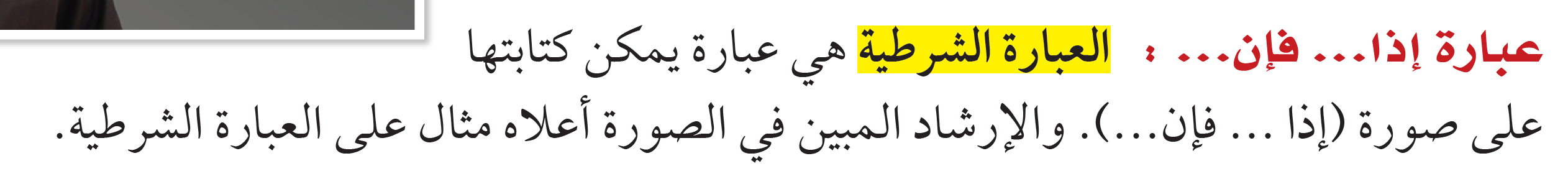 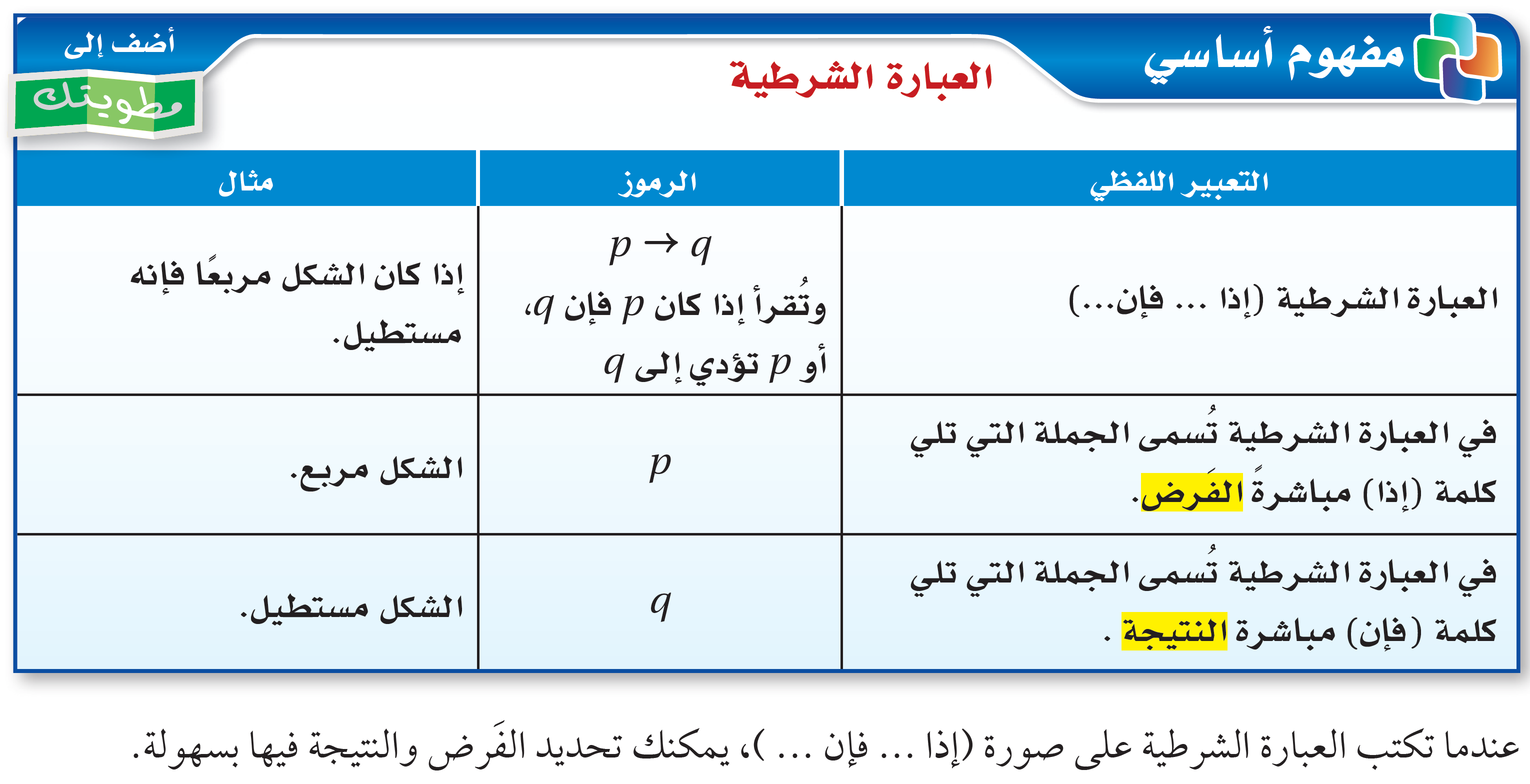 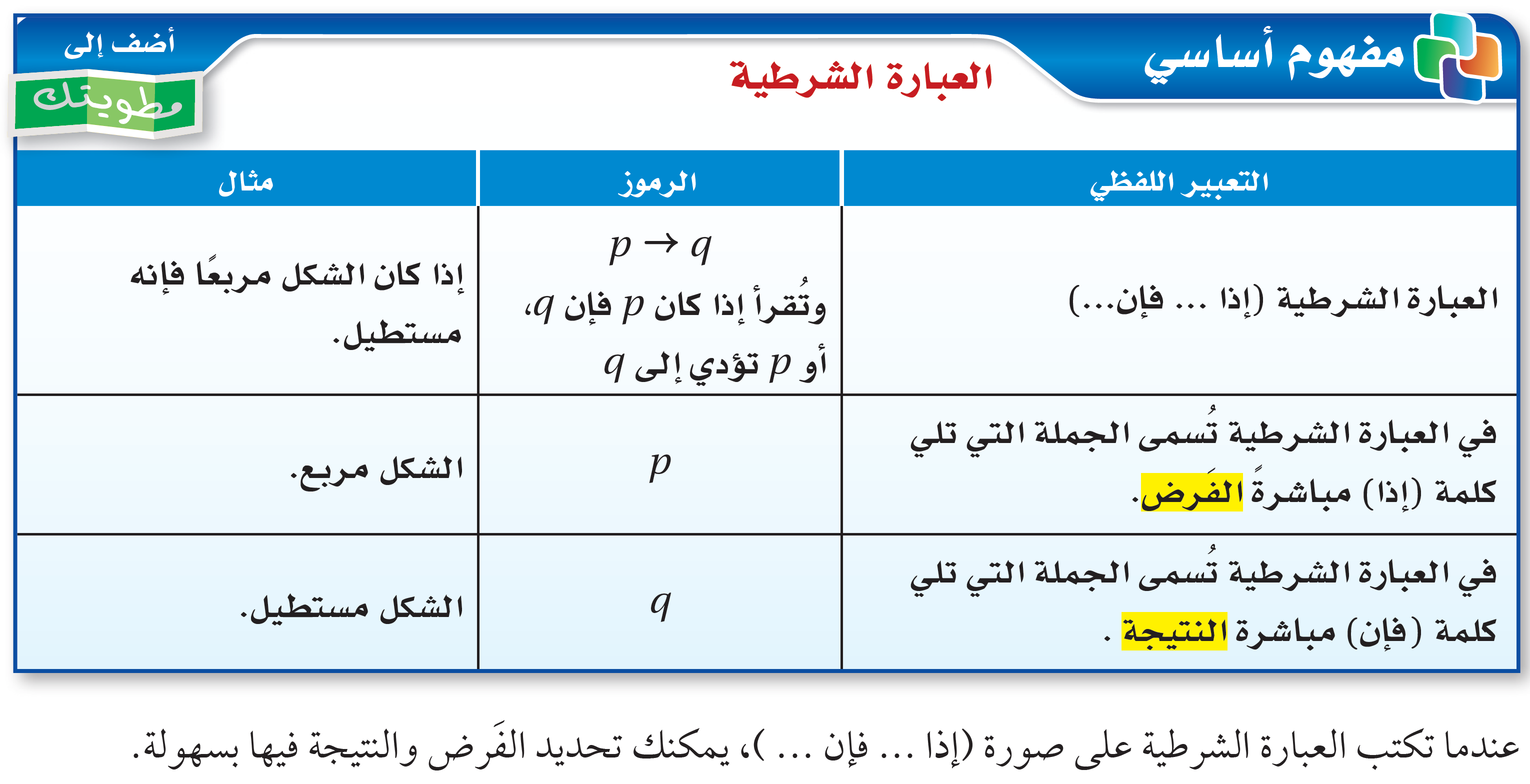 تحقق من فهمك
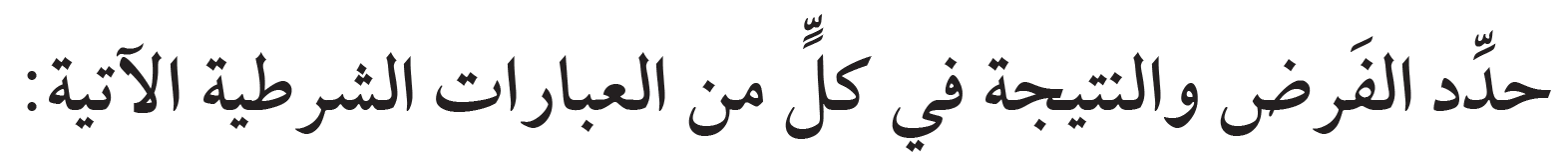 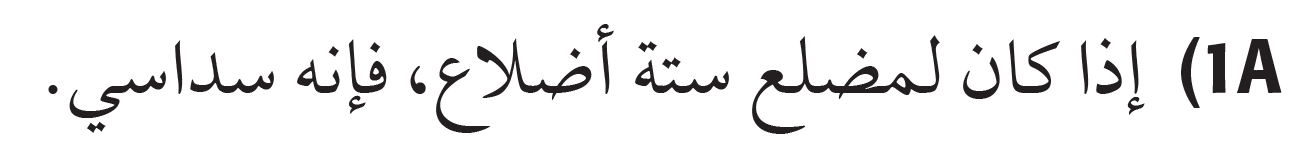 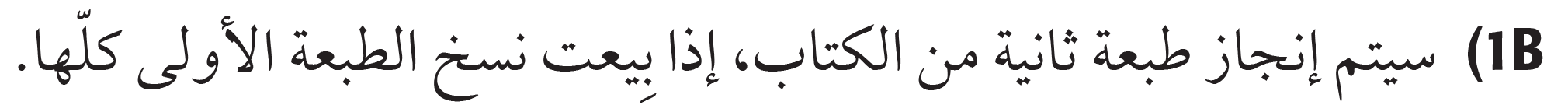 تأكـــــــــــــــــــــــــــــــــــــــــــــــــد
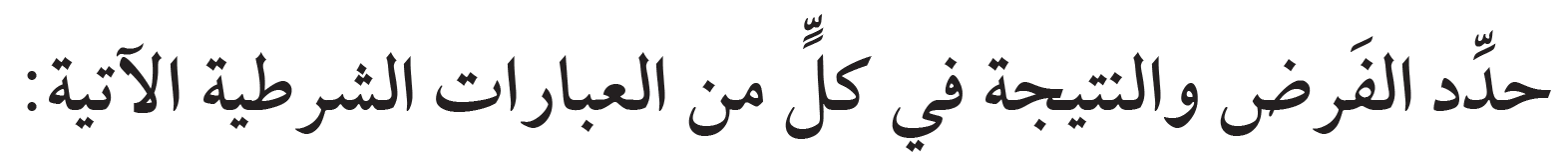 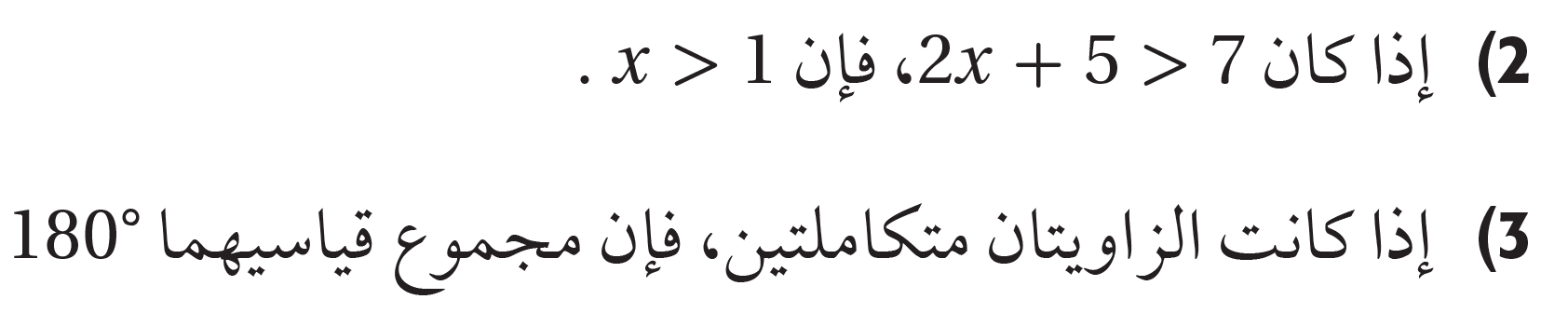 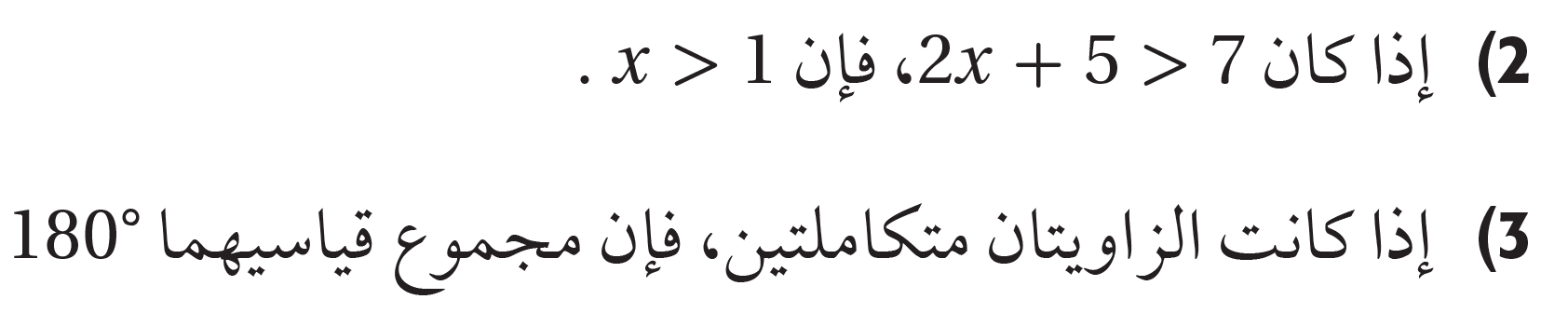 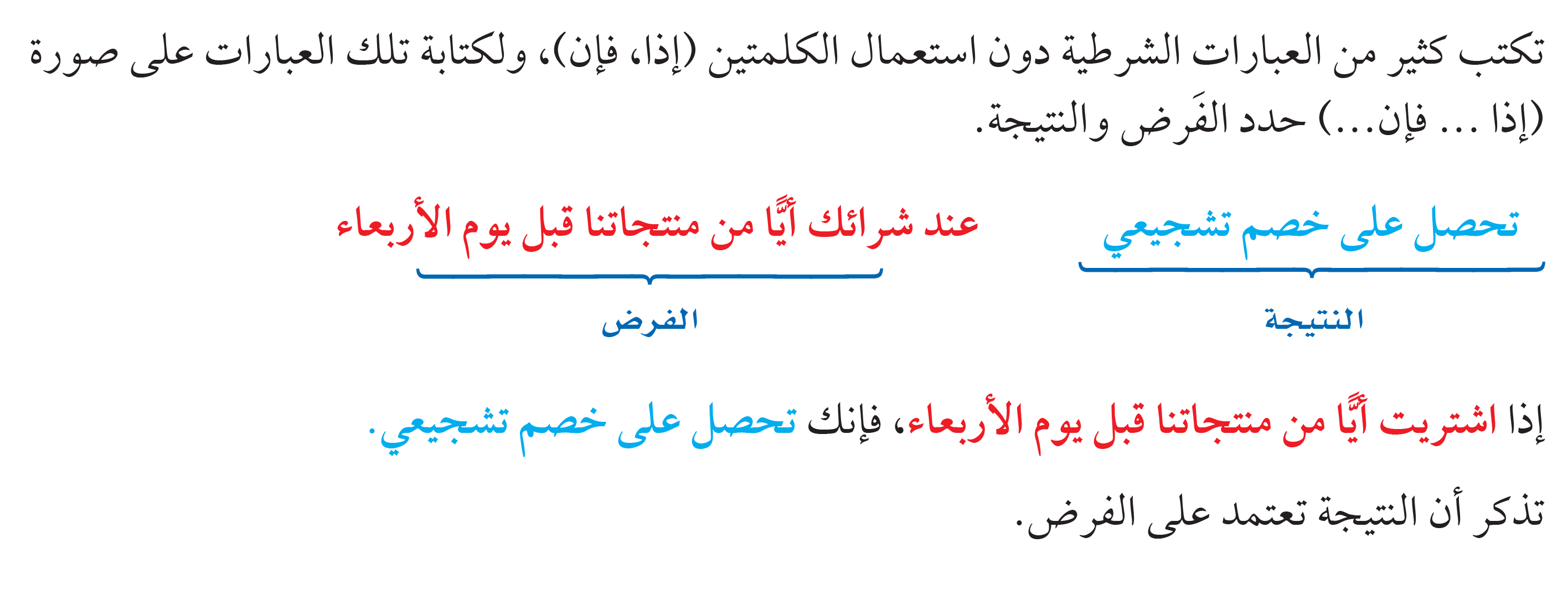 تحقق من فهمك
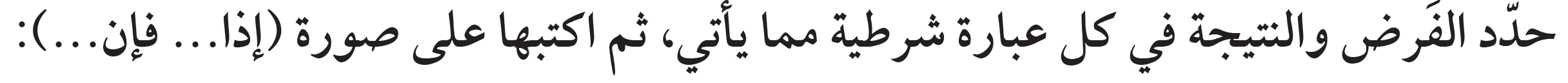 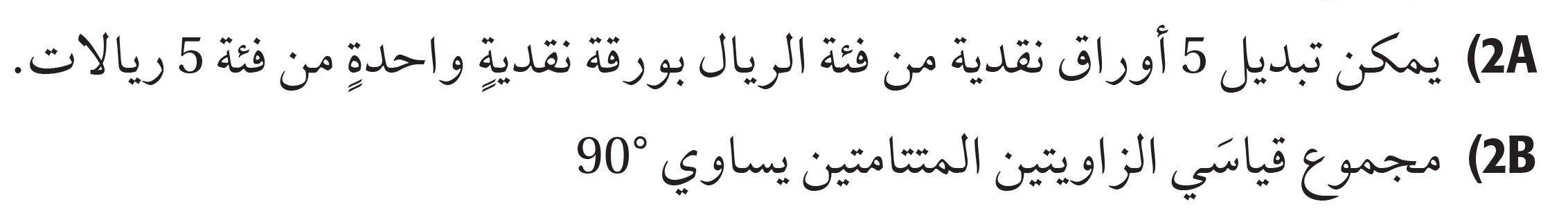 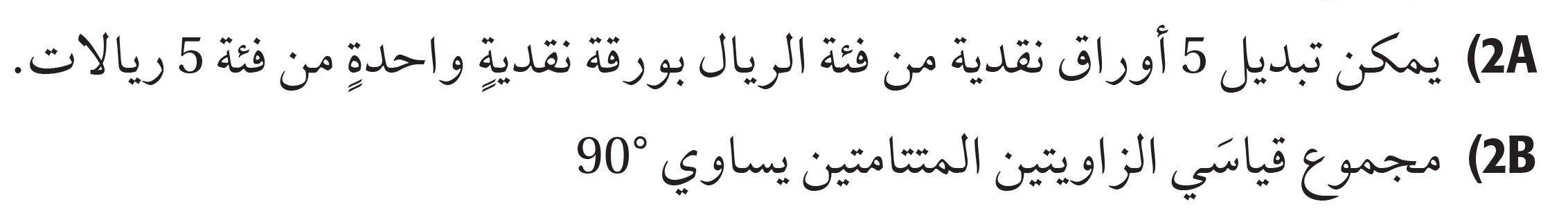 تأكـــــــــــــــــــــــــــــــــــــــــــــــــد
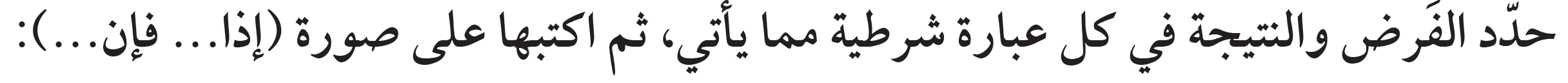 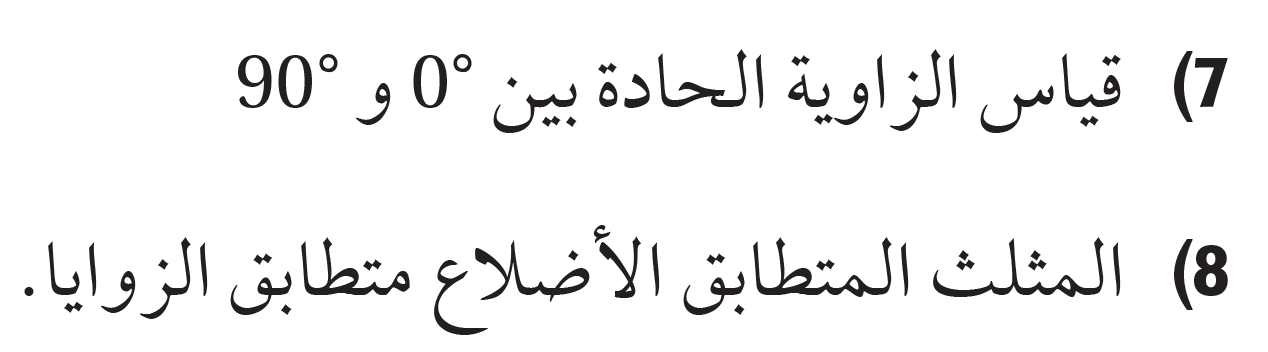 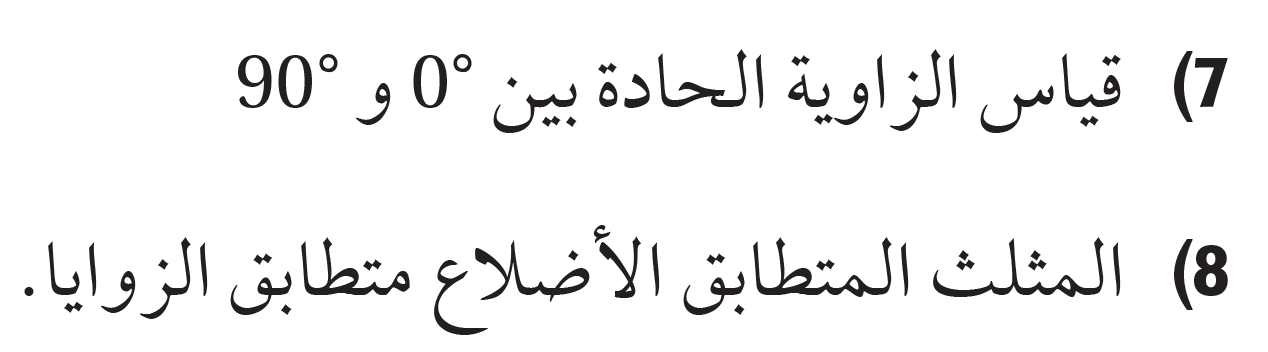 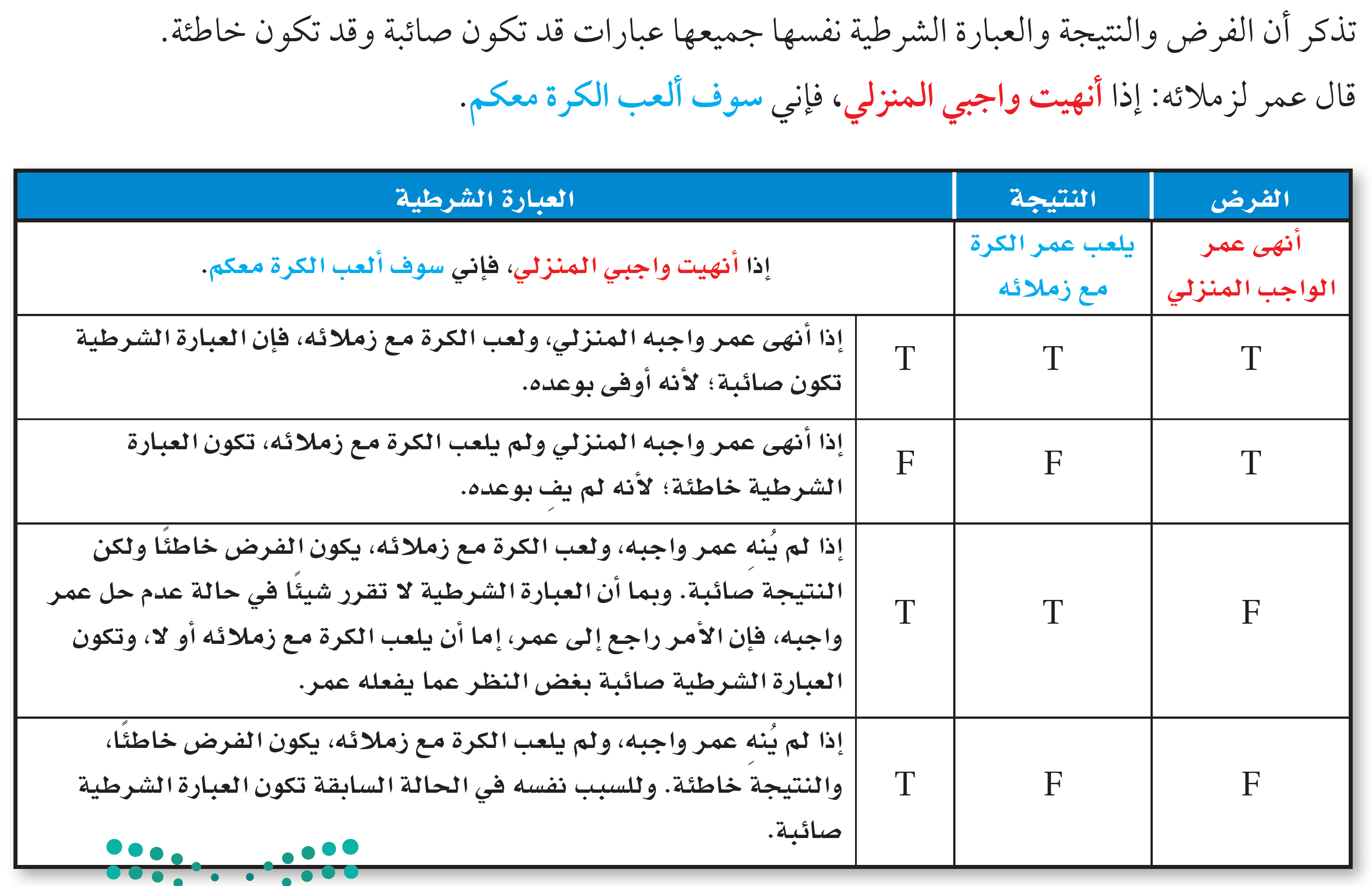 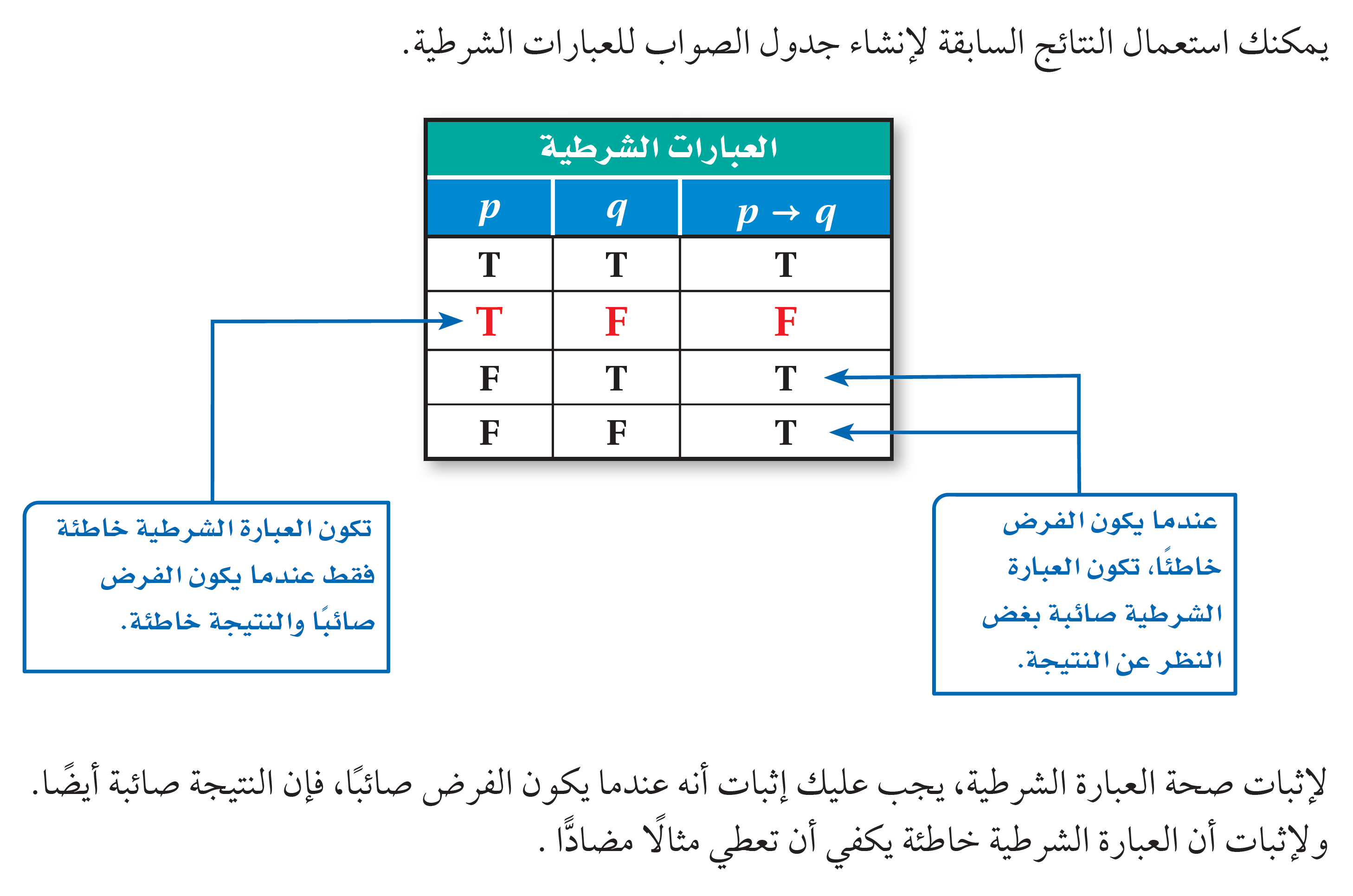 تحقق من فهمك
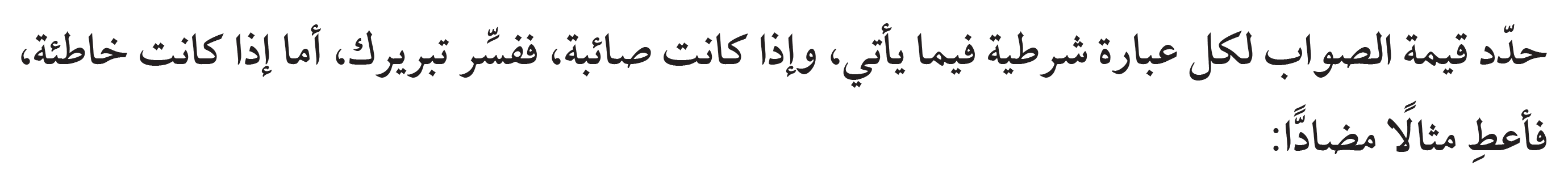 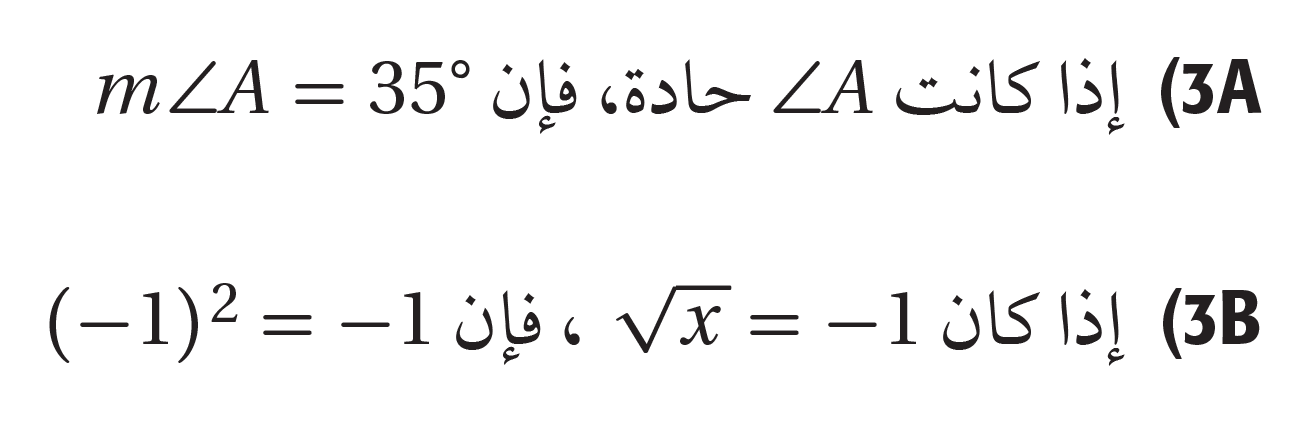 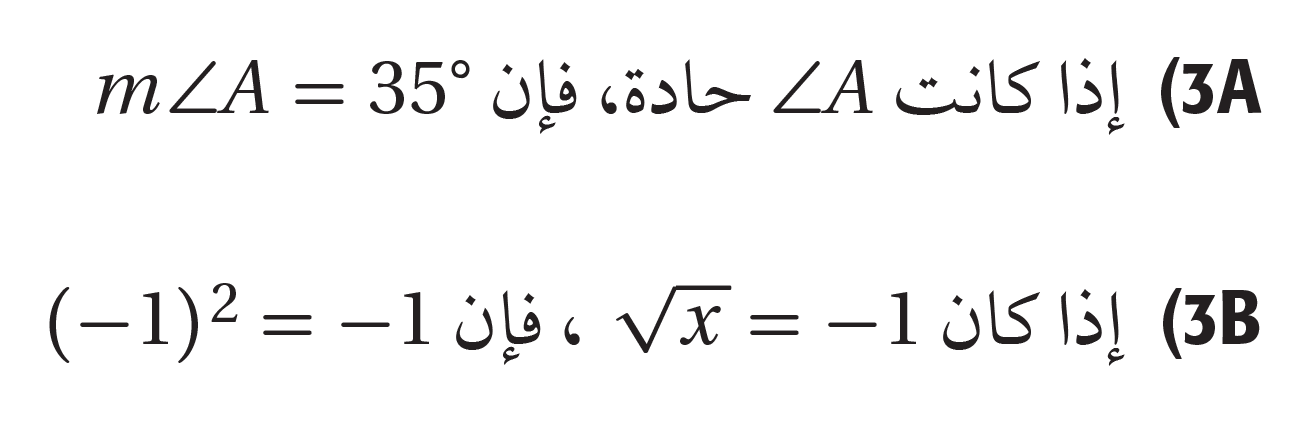 تأكـــــــــــــــــــــــــــــــــــــــــــــــــد
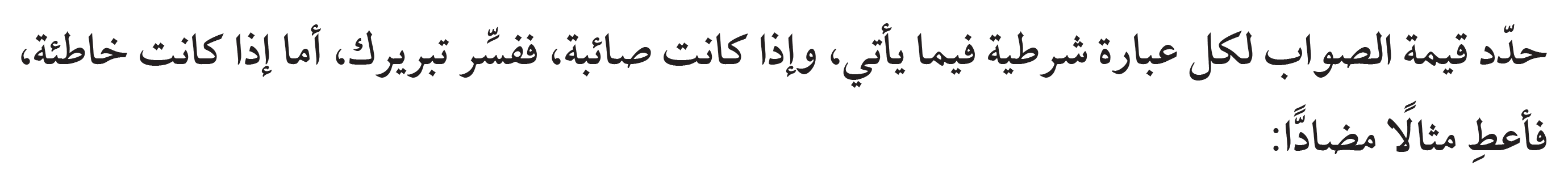 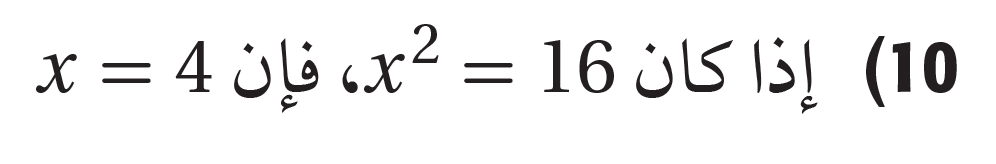 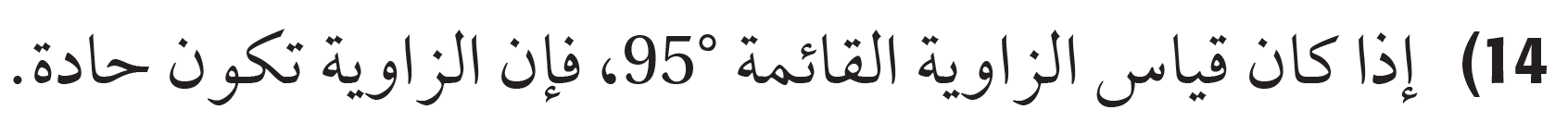 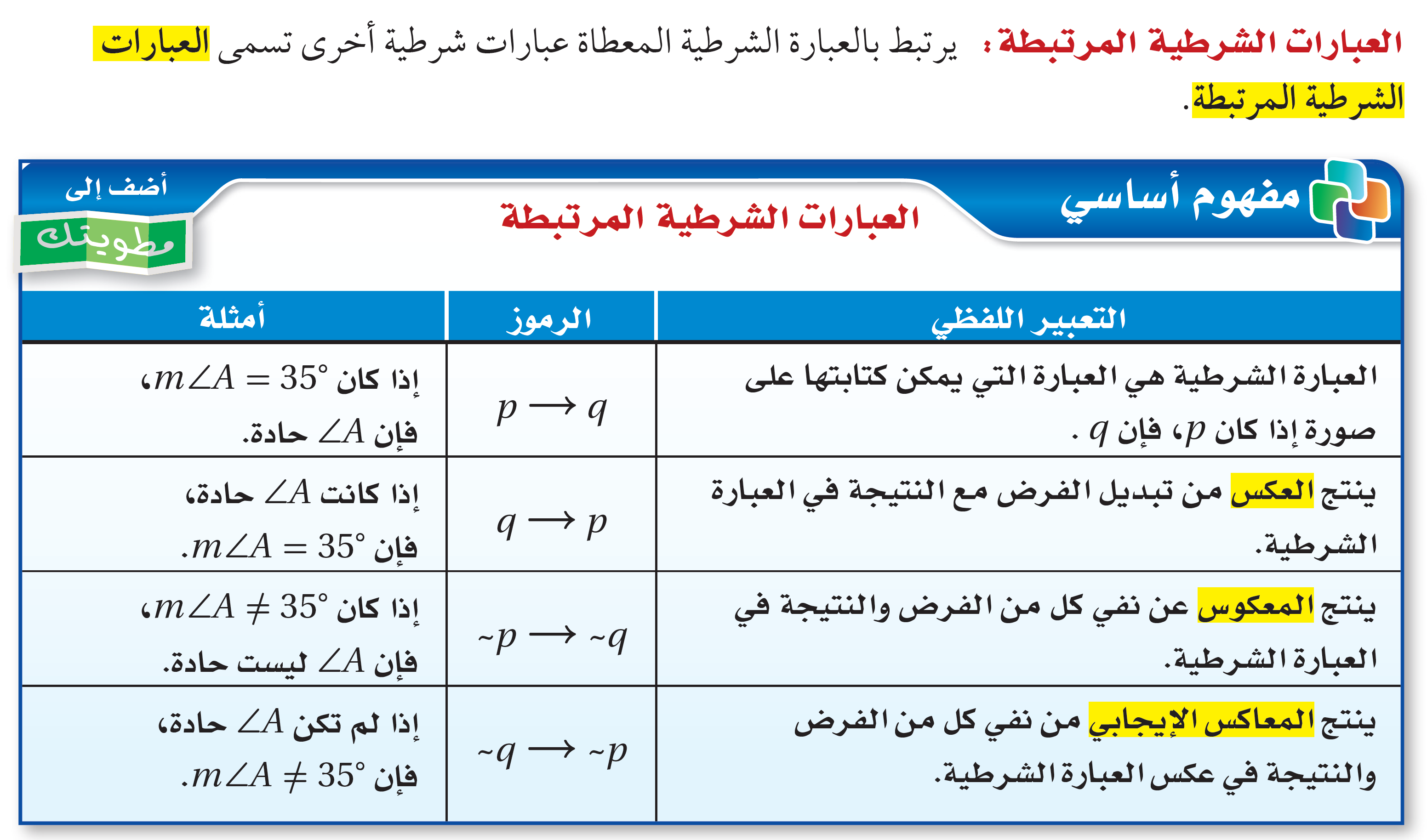 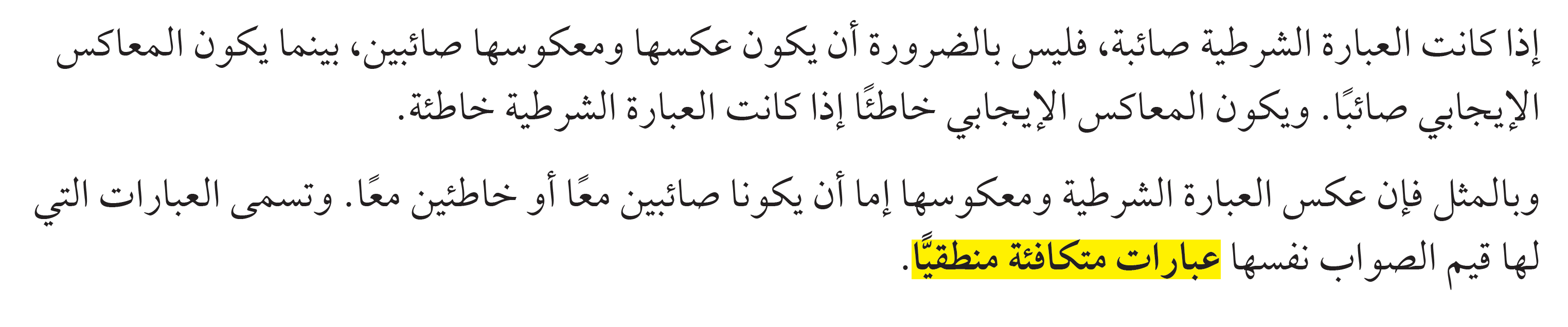 تحقق من فهمك
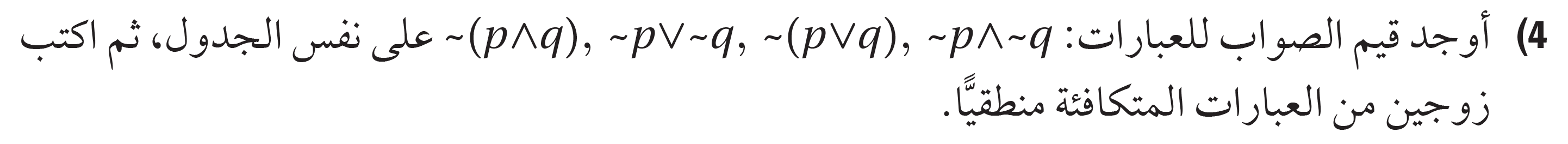 تأكـــــــــــــــــــــــــــــــــــــــــــــــــد
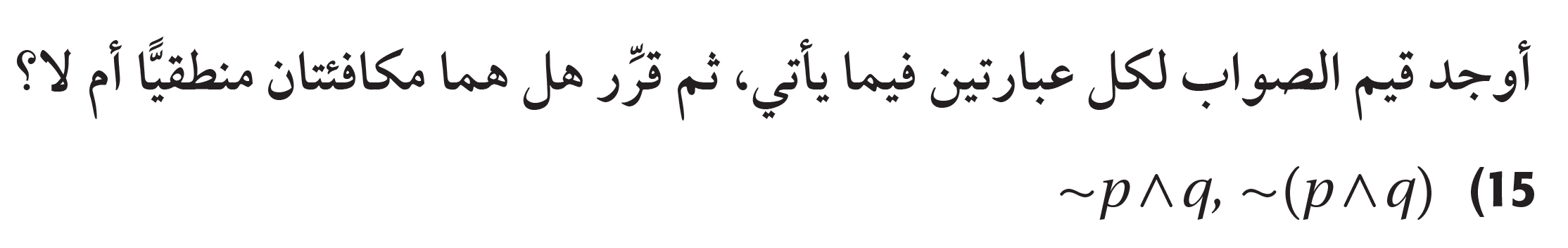 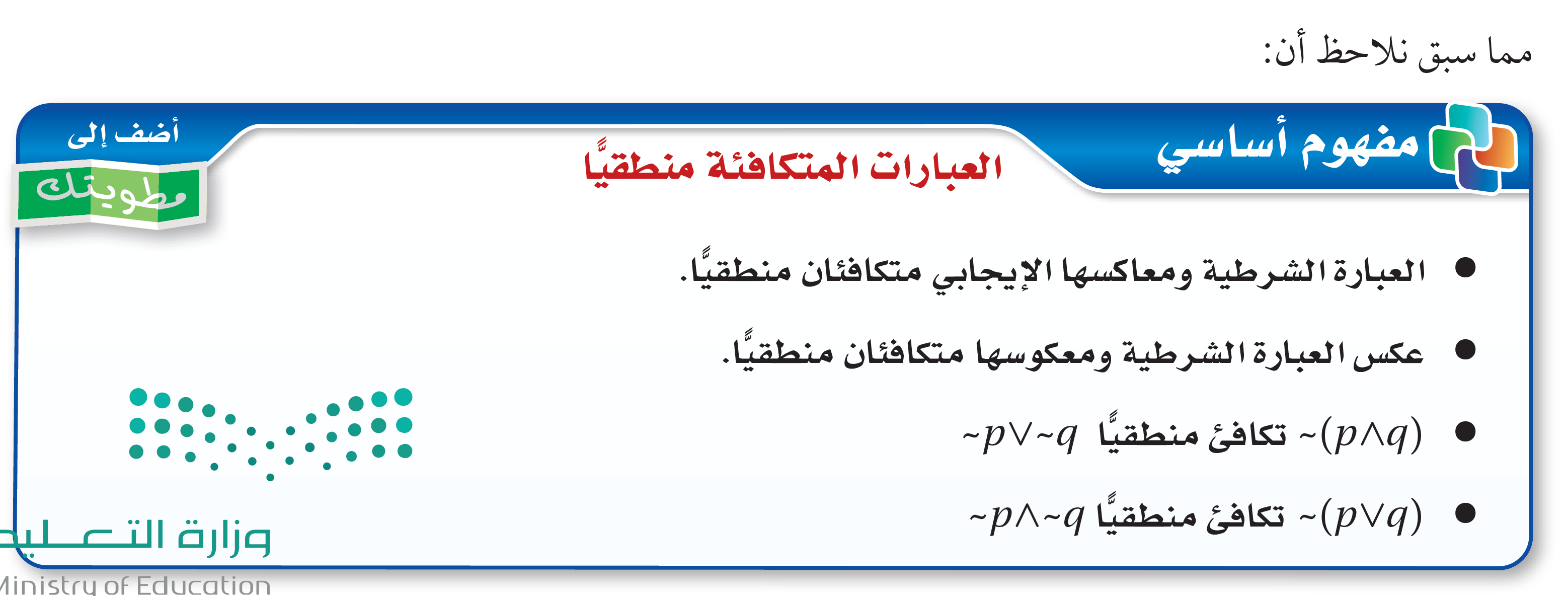 تحقق من فهمك
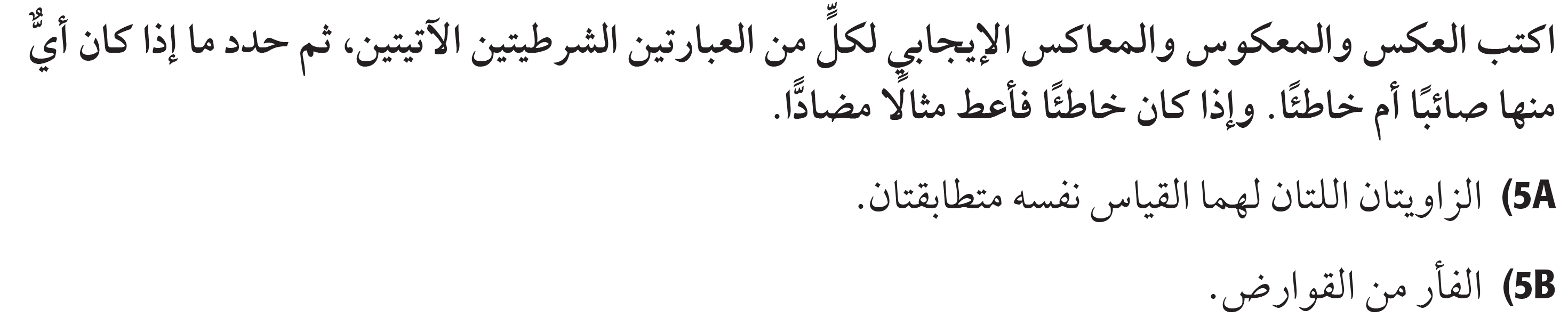 تحقق من فهمك
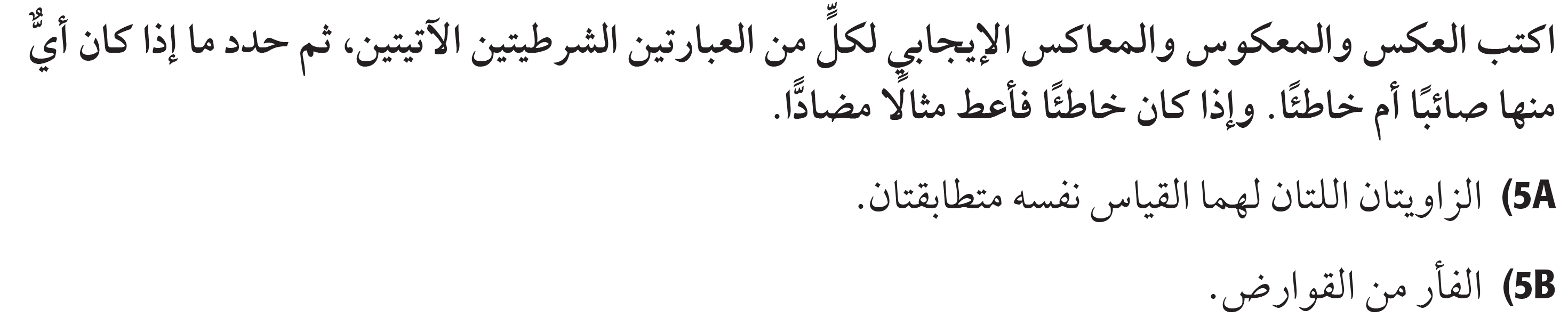 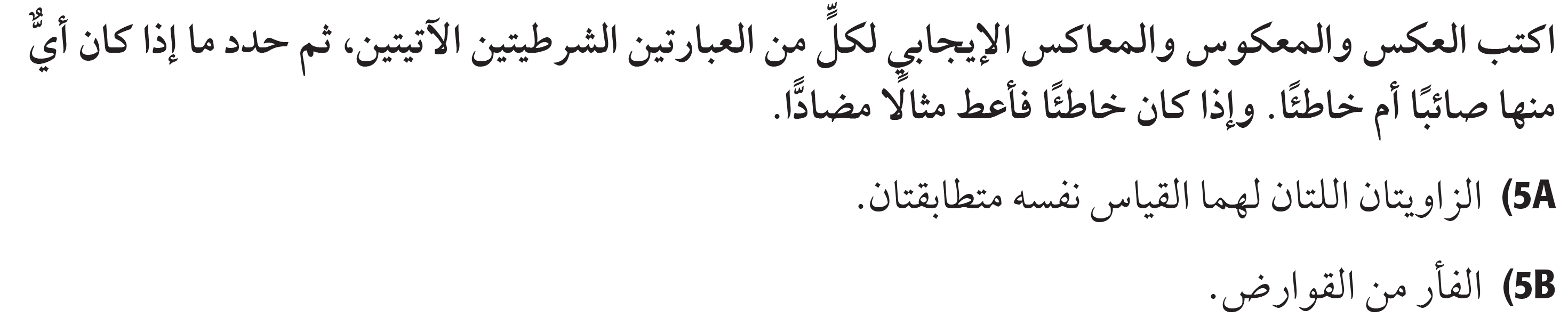 تأكـــــــــــــــــــــــــــــــــــــــــــــــــد
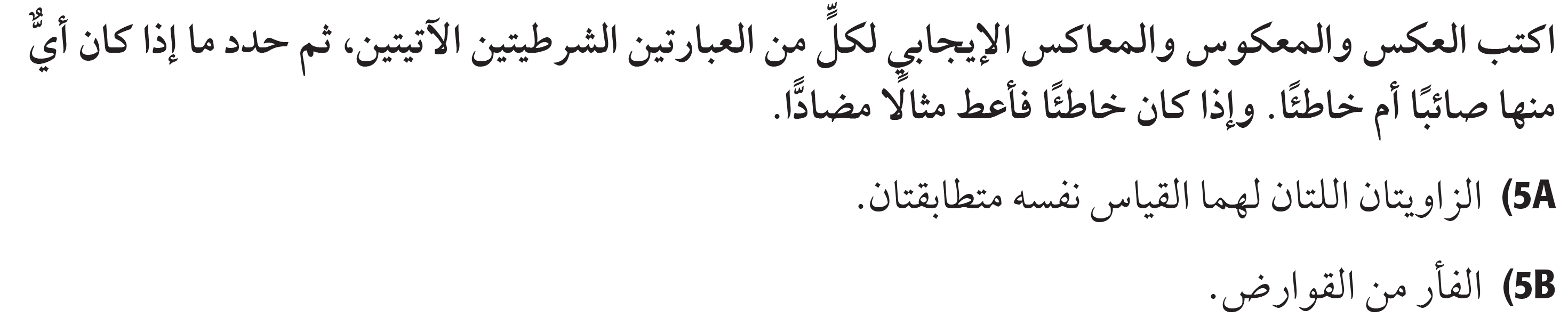 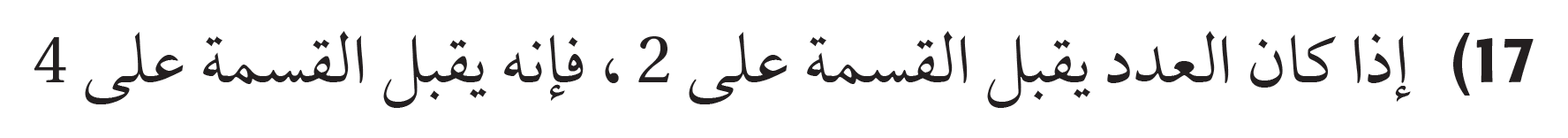 تحصيلي1
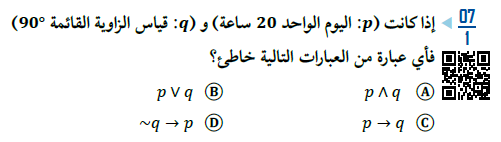 تحصيلي2
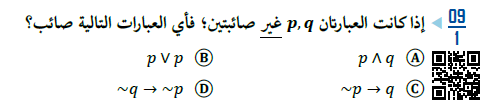 تحصيلي3
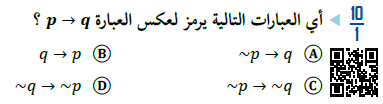 تحصيلي4
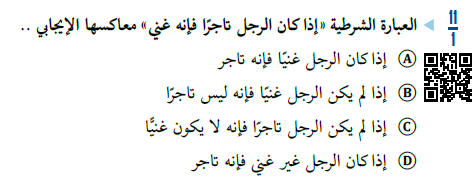 تحصيلي5
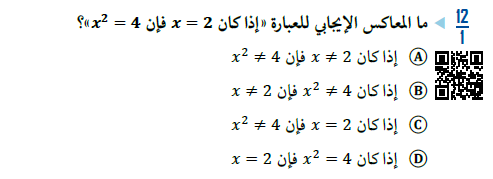 تحصيلي6
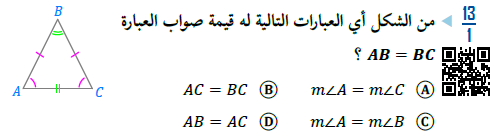